Nuclear Fission, Nuclear Energy and Nuclear Accidents

Fission is the splitting of a heavy unstable nucleus into generally two smaller pieces of almost equal mass.  Usually, we need an external input to start the fission process and the splitting of these heavy nuclei releases a large amount of energy.  This is the driving force behind nuclear energy generated from a nuclear reactor.





Chernobyl is located in eastern Ukraine and 
the disaster was a  result of a flawed reactor 
design and untrained personnel.  Water and 
steam valves on the reactor were not opened 
and the heat from the reactor was not 
extracted and thus the reactor core eventually 
melted releasing radioactive elements to the 
environment.
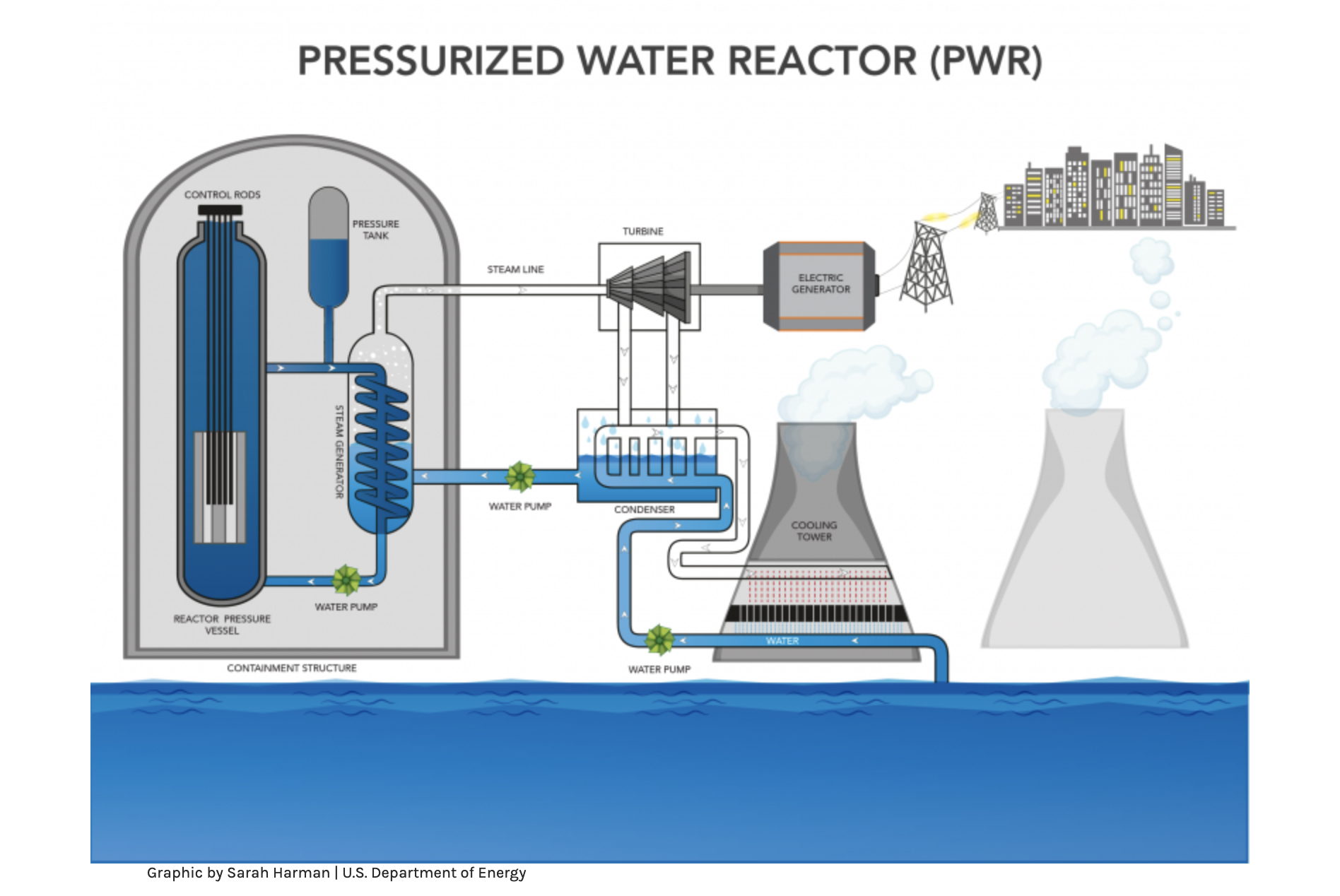 https://www.energy.gov/ne/articles/nuclear-101-how-does-nuclear-reactor-work
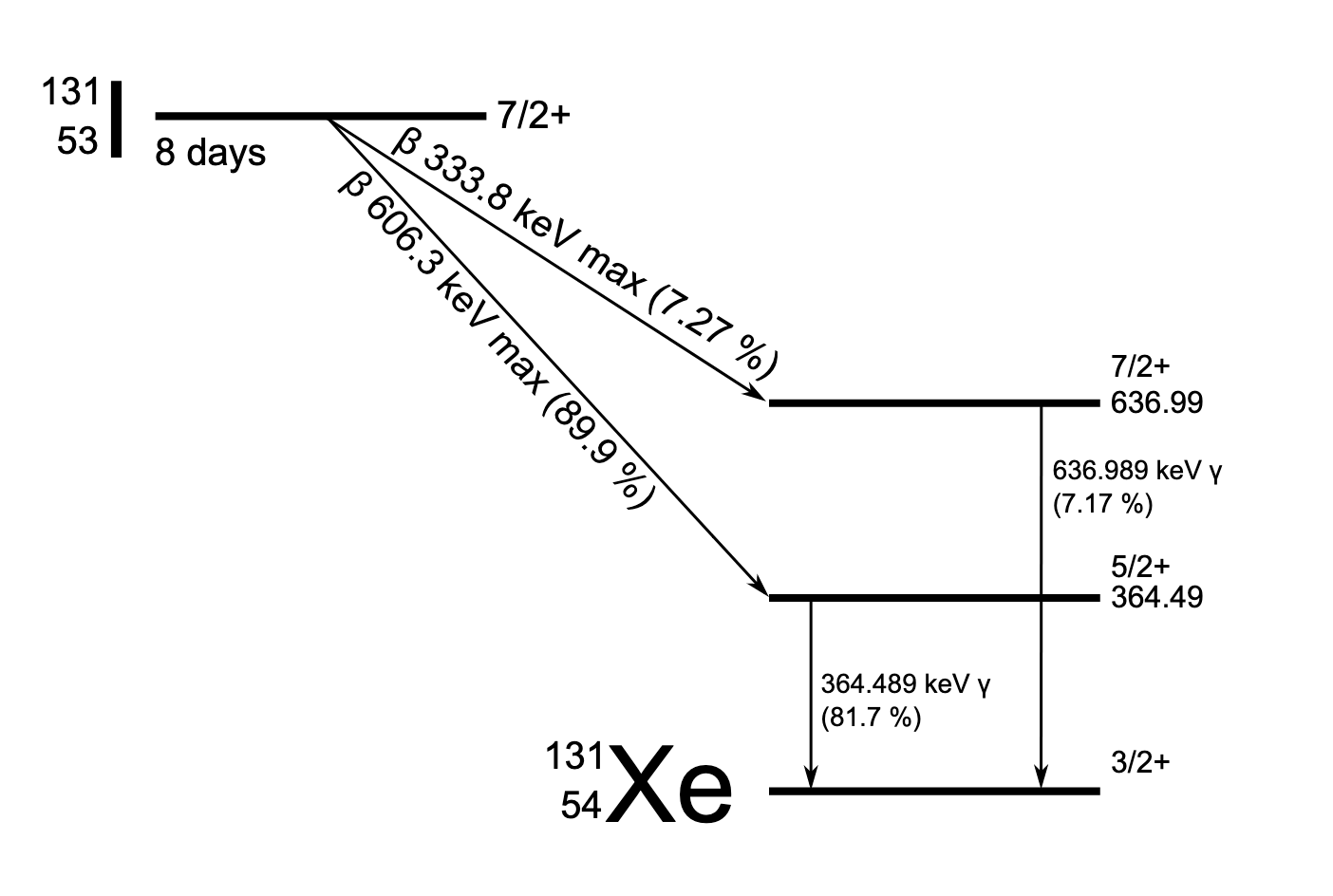 https://en.wikipedia.org/wiki/Iodine-131#/media/File:Iodine-131-decay-scheme-simplified.svg
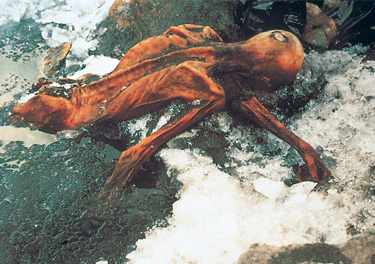 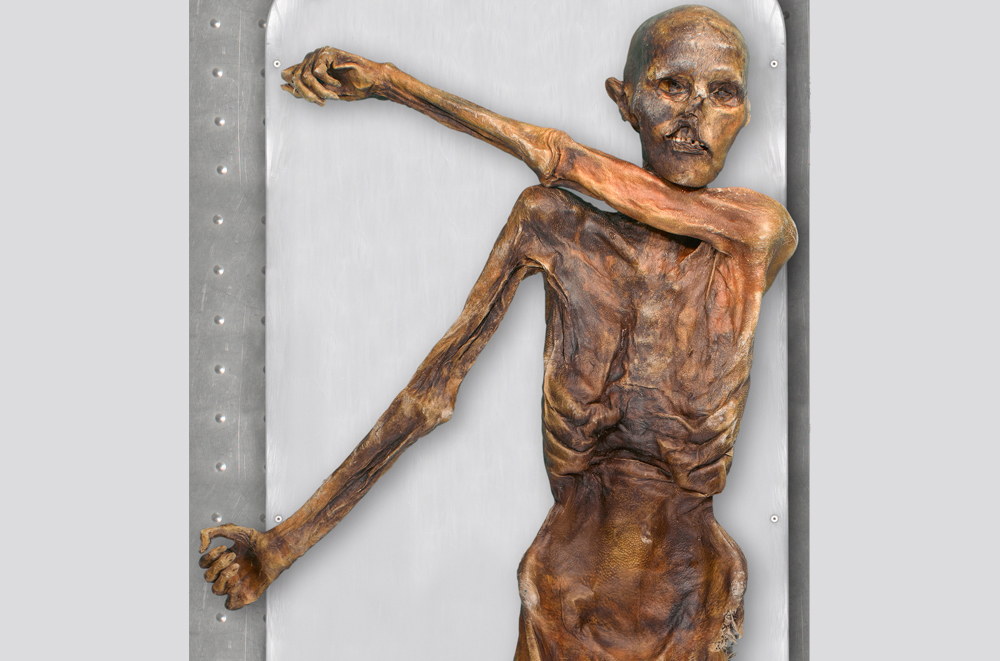 http://blogs.discovermagazine.com/d-brief/2013/10/16/living-relatives-of-otzi-the-iceman-mummy-found-in-austria/#.VPr018YsEZI
Source:  National Geographic: http://ngm.nationalgeographic.com/2007/07/iceman/hall-text
http://www.iceman.it/en/discovery